Kreuzweg: Station 1
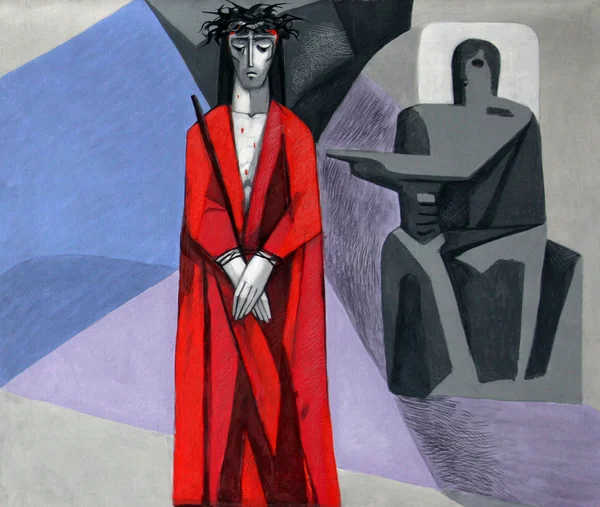 Quelle:
Kreuzwegbilder aus der Kirche der Heiligen Dreifaltigkeit in der bayerischen Gemeinde Gemünden am Main
Kreuzweg: Station 2
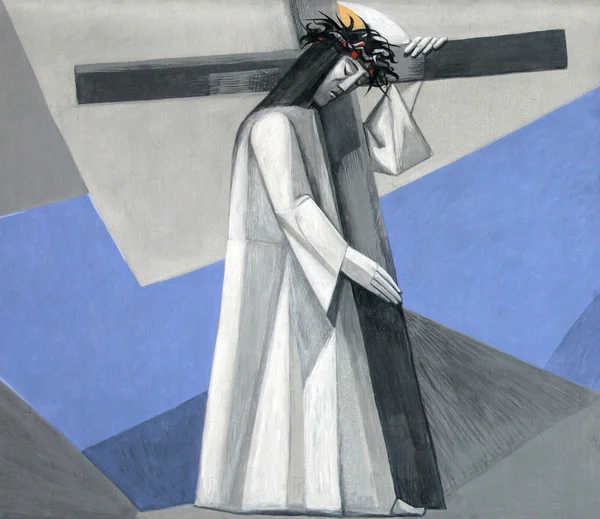 Kreuzweg: Station 3
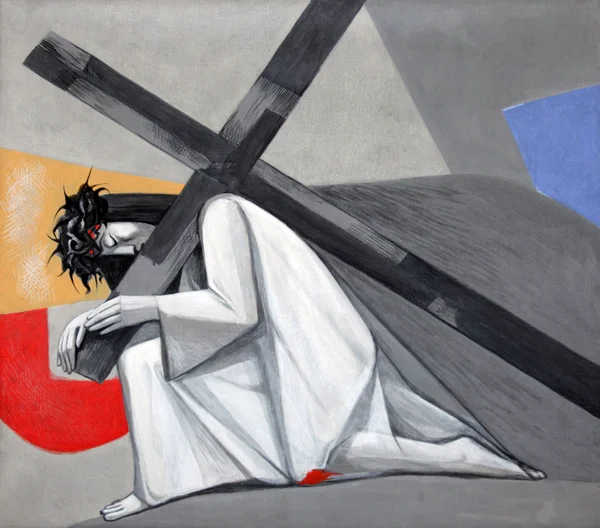 Kreuzweg: Station 4
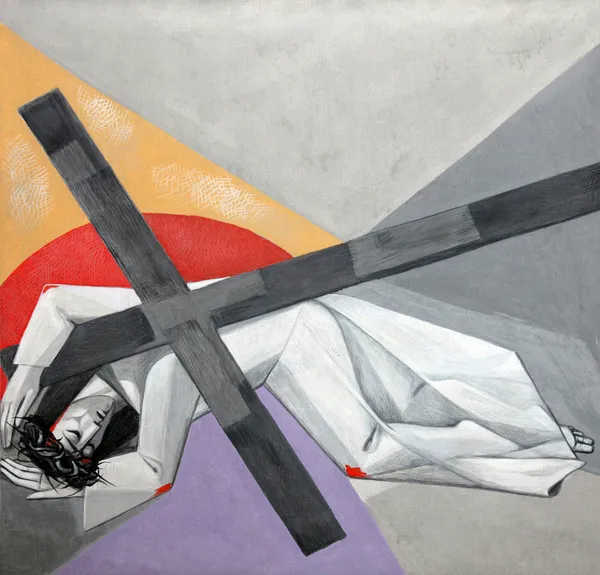 Kreuzweg: Station 5
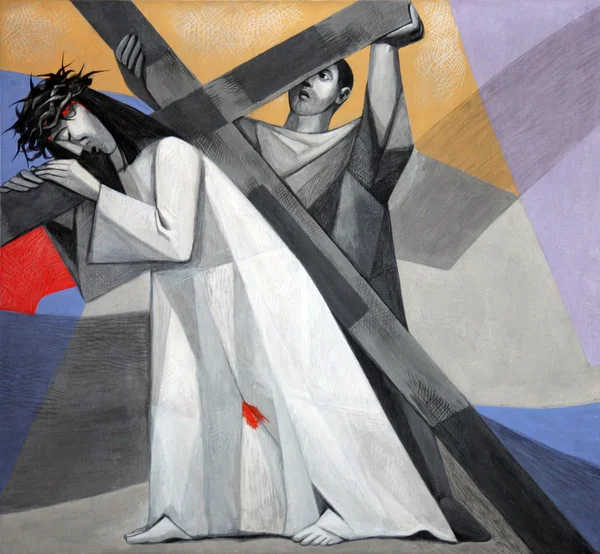 Kreuzweg: Station 6
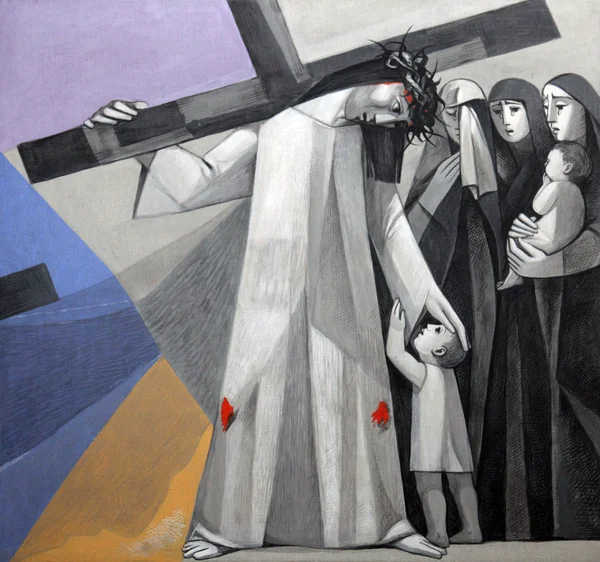 Kreuzweg: Station 7
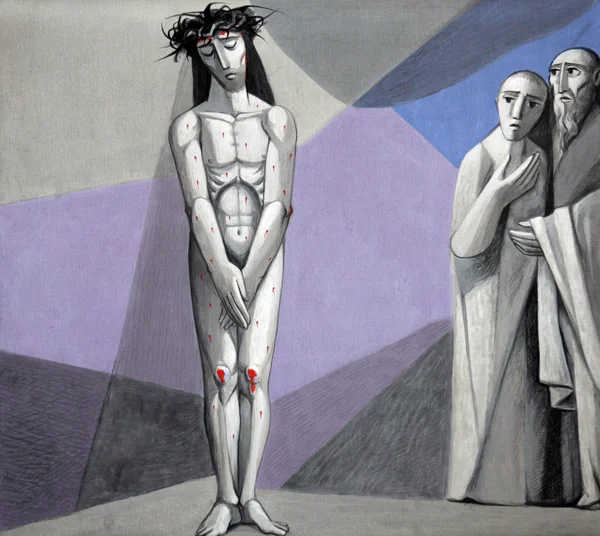 Kreuzweg: Station 8
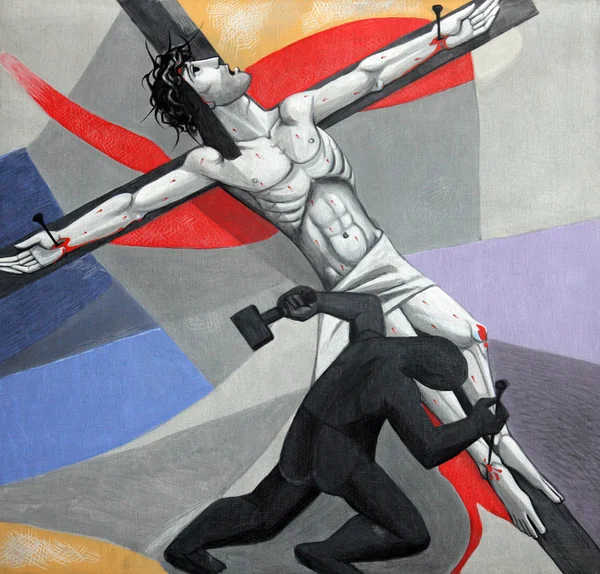 Kreuzweg: Station 9
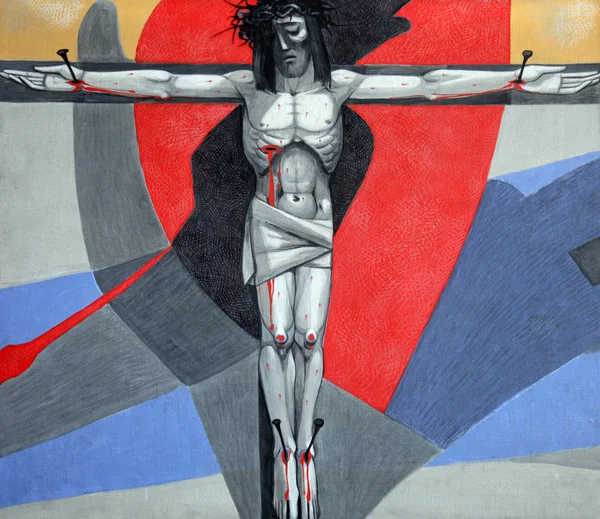 Kreuzweg: Station 10
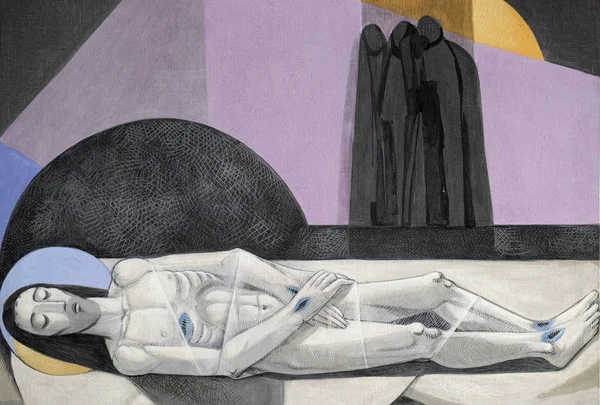 Kreuzweg: Station 11
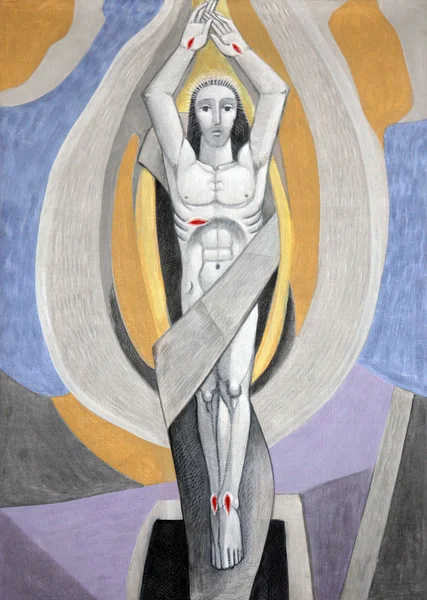